Kreditdən istifadə vərdişləri
So far 361 submited unique  responses  from users to this survey
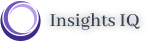